دراسات مستقلة
Independent studies
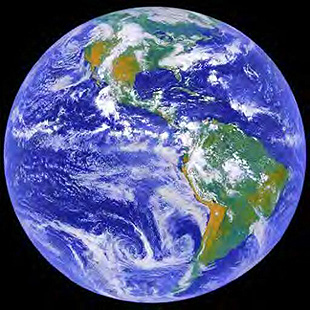 Pro. Mohamed E. Hafez
ابتسم
من لايري في يومه ما يستحق الابتسامة فليغلق عينيه بضع دقائق وليعلم أن رؤية النور وحدها تستحق الابتسامة....
وصف المقرر
الدراسة المستقلة هي أحد أشكال التعليم الذي توفره العديد من الكليات والمؤسسات التعليمية، وأحيانًا يُطلق عليها الدراسة المُوجهة؛ حيث يُحدد الأستاذ الجامعي والطلاب موضوعًا يبحث فيه الطالب للوصول إلى نتيجة إيجابية تسهم في تطوير وتقديم منتج علمي يمكن الاستفادة منه.
أما بخصوص مقرر 547 دراسات مستقلة فيعطي الفرصة للطالب بأن يدرس مع أحد أعضاء هيئة التدريس في موضوع محدد يخدم تخصصه الدقيق وموضوع رسالته ولا تغطيه مقررات البرنامج الأخرى.
طرق التقويم: تحريري وشفهي وحضور المحاضرات وأعداد بحث مصغر والاستفادة من المقرر والقراءات في كتابته..
الكتاب المقرر والمراجع المساندة: ستحدد طبقاً للموضوع المختار، بالإضافة إلى أبحاث مختلفة منشورة في مجلات علمية محكمة باللغة العربية والإنجليزية ومناقشتها ونقدها لاكتساب المهارة البحثية اللازمة في مجال التخصص.
درجات التقويم:  20% اختبار نصفي- 10% حضور- 30% البحث المصغر- 40% الاختبار النهائي.
معلومات المحاضر ووسائل التواصل
Pro. Mohamed E. Hafez 
Professor of Applied Climatology Geography Department, Faculty of Arts, 
   King Saud University, Riyadh, Saudi Arabia.
E-mail mohhafez@ksu.edu.sa 
                dr_m_hafez@hotmail.com
               dr_h_mohamed@yahoo.com
 Mobil: 0966599388523
 Office: 0966114675373
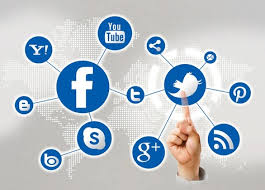 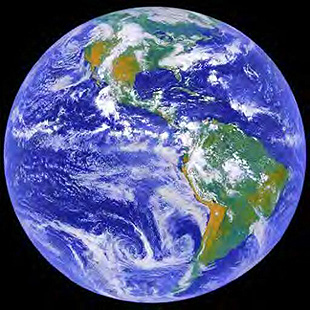 تحديد موضوع الدراسة
؟
To Be Continued